İslam'da İbadetlerin Temel İlkeleri (Niyet ve İhlas)
Neler öğreneceğiz?
İslam’da ibadetlerin temel ilkelerini değerlendirir.
Sizce ibadetler yapılırken nelere dikkat edilmeli?
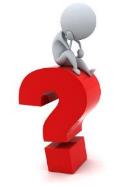 1. Niyet
Yorumlayalım…
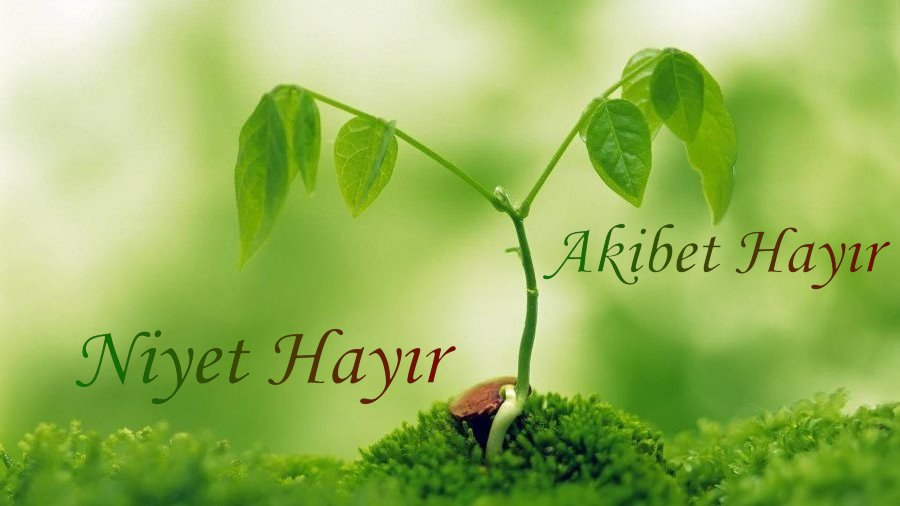 Niyet
Kalbin bir şeyi bilmesi, bir şeye karar verip o işin niçin yapıldığının farkında olması demektir. Yapılan bir işe, davranışa ibadet niteliği kazandıran en temel ilke niyettir.
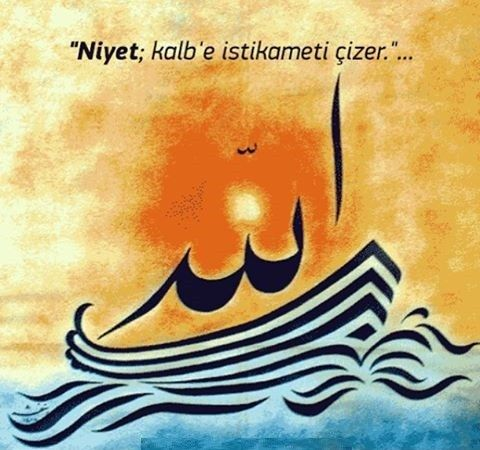 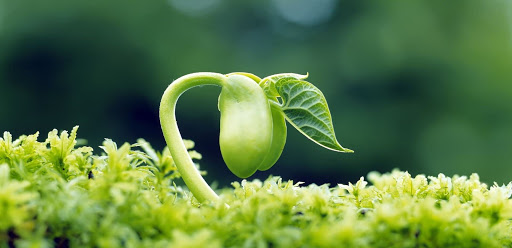 Niyetin temelinde de iman vardır. İman yoksa yapılan davranış ibadet değeri kazanmaz.
…Kim (İslami hükümlere) inanmayı kabul etmezse onun ameli boşa gitmiştir. O, ahirette de ziyana uğrayanlardandır. (Mâide, 5. ayet)
وَمَنْ يَكْفُرْ بِالْا۪يمَانِ فَقَدْ حَبِطَ عَمَلُهُۘ وَهُوَ فِي الْاٰخِرَةِ مِنَ الْخَاسِر۪ينَ۟ ﴿٥﴾
Muhaciru Ümmü Kays olayı…
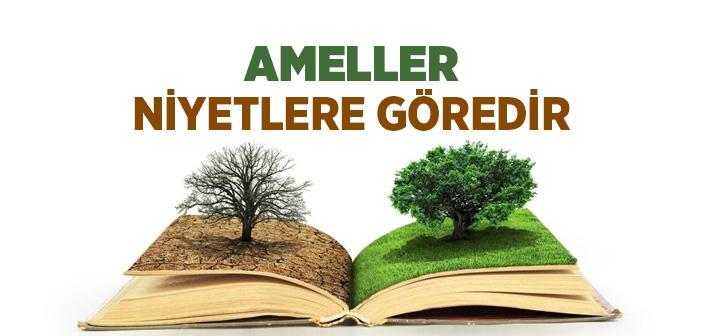 Kutsî bir hadiste buyrulur:
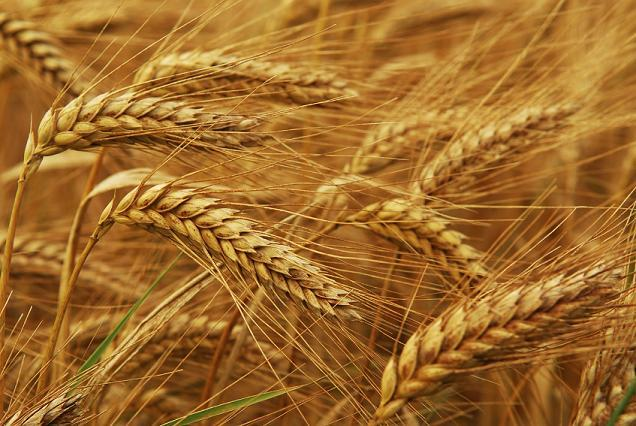 İzzet ve Celal sahibi Allah şöyle buyurmuştur: Kulum iyi bir iş yapmayı içinden geçirir de yapmazsa ona bir iyilik (sevap) yazarım. Ama onu yaparsa on kattan yedi yüz kata kadar iyilik (sevap) yazarım. (Müslim, Sahih, İman, 204)
Niyette istek ve içten gelerek yapmak vardır.
Yaptıkları harcamaların kabul edilmesine engel olan esas sebep de şudur: Onlar Allah’ı ve peygamberini tanımadılar; namaza da ancak üşene üşene gelirler ve harcamalarını gönülsüz olarak yaparlar. (Tevbe, 54)
وَمَا مَنَعَهُمْ اَنْ تُقْبَلَ مِنْهُمْ نَفَقَاتُهُمْ اِلَّٓا اَنَّهُمْ كَفَرُوا بِاللّٰهِ وَبِرَسُولِه۪ وَلَا يَأْتُونَ الصَّلٰوةَ اِلَّا وَهُمْ كُسَالٰى وَلَا يُنْفِقُونَ اِلَّا وَهُمْ كَارِهُونَ ﴿٥٤﴾
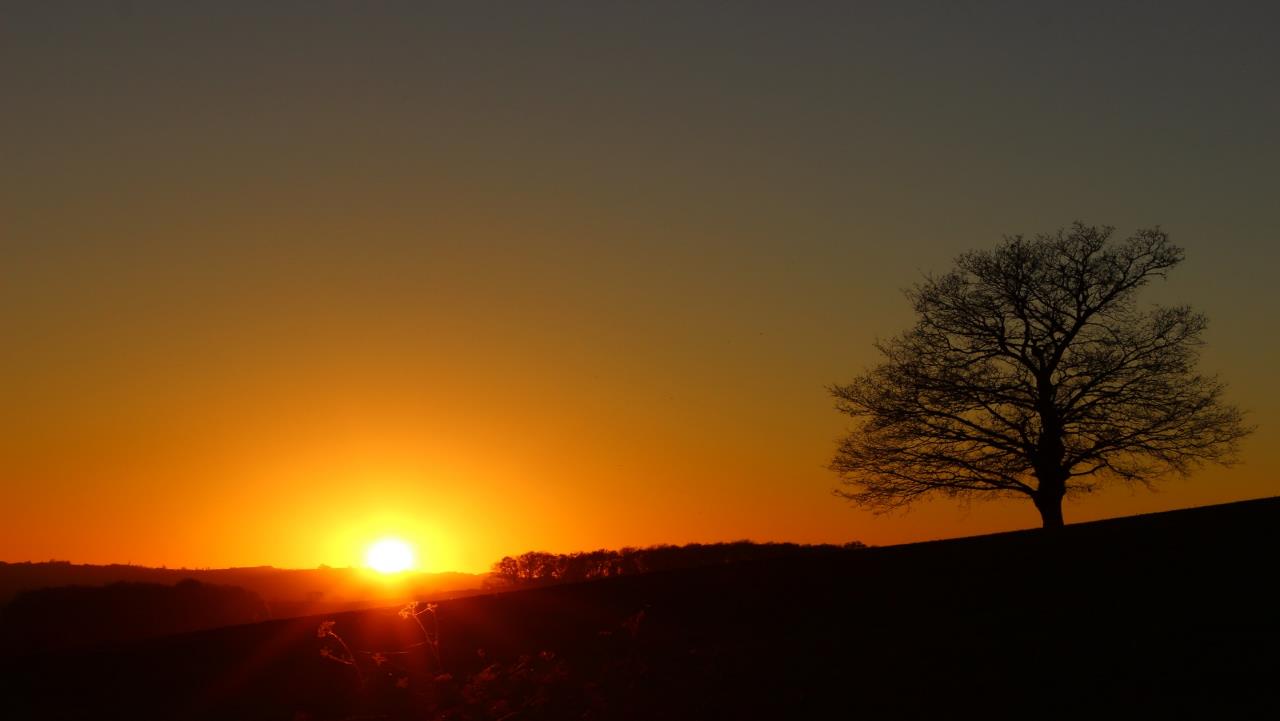 Kısaca ifade etmek gerekirse ibadette ilk ve temel ilke doğru niyet ve istekliliktir.
https://www.youtube.com/watch?v=RKkbj2BJj94
2. İhlas
İhlas nedir? İhlas ile iş yapmak ne demektir?
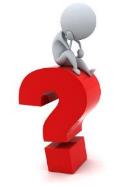 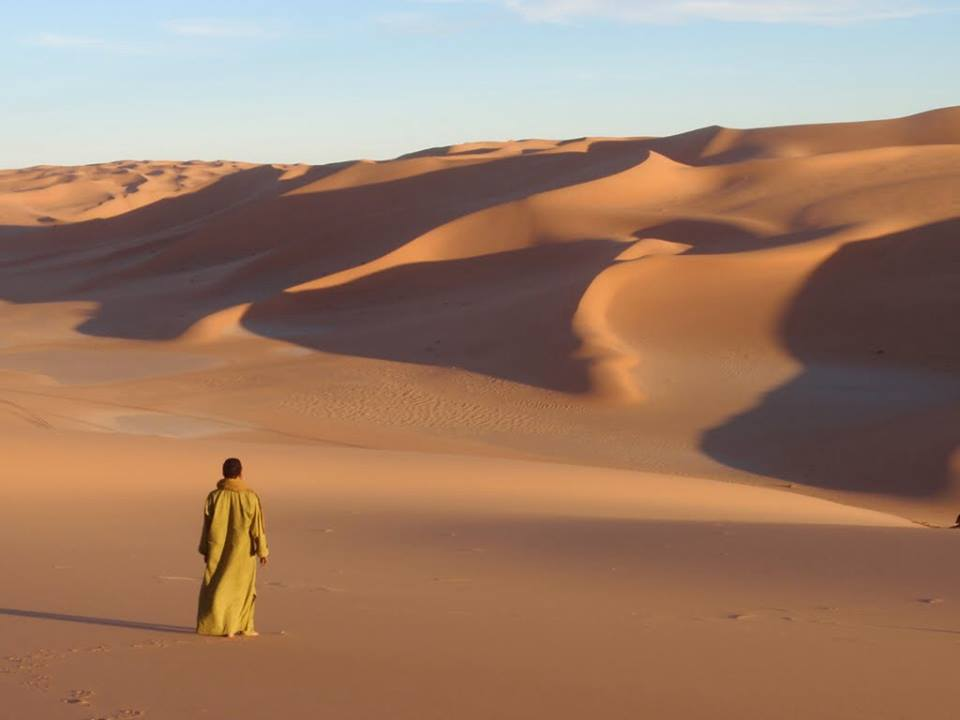 İhlas
Yapılan ibadetin samimiyetle, gönülden inanarak, dünyaya ait bir menfaat beklemeden sırf Allah (c.c.) için yapılmasını ifade eder.
Allah’a, Allah için dindar ve ihlaslı olarak dua edin! (Mü’min, 14)
فَادْعُوا اللّٰهَ مُخْلِص۪ينَ لَهُ الدّ۪ينَ وَلَوْ كَرِهَ الْكَافِرُونَ
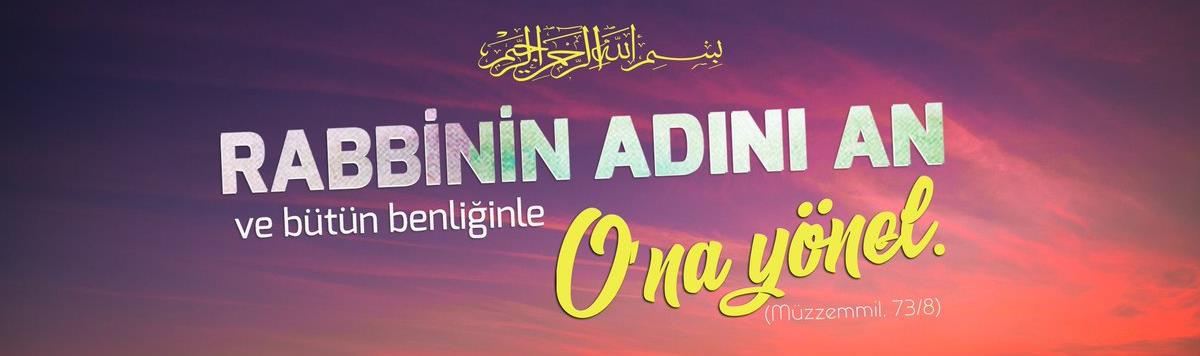 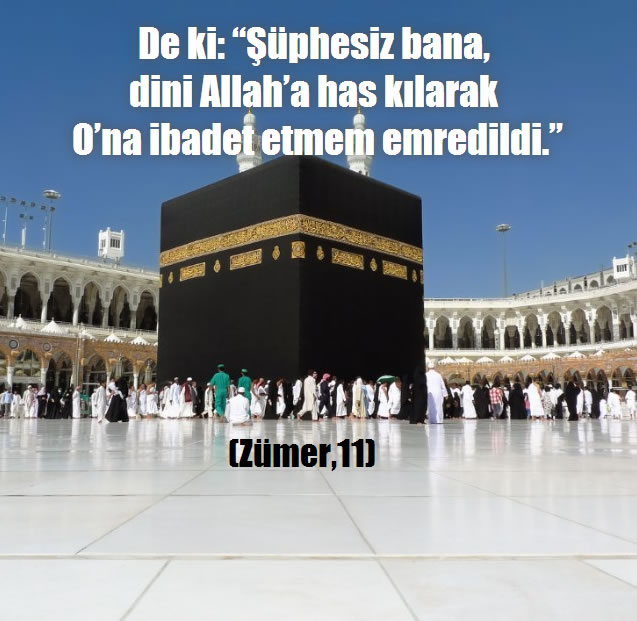 https://www.youtube.com/watch?v=znmNsYQF12s
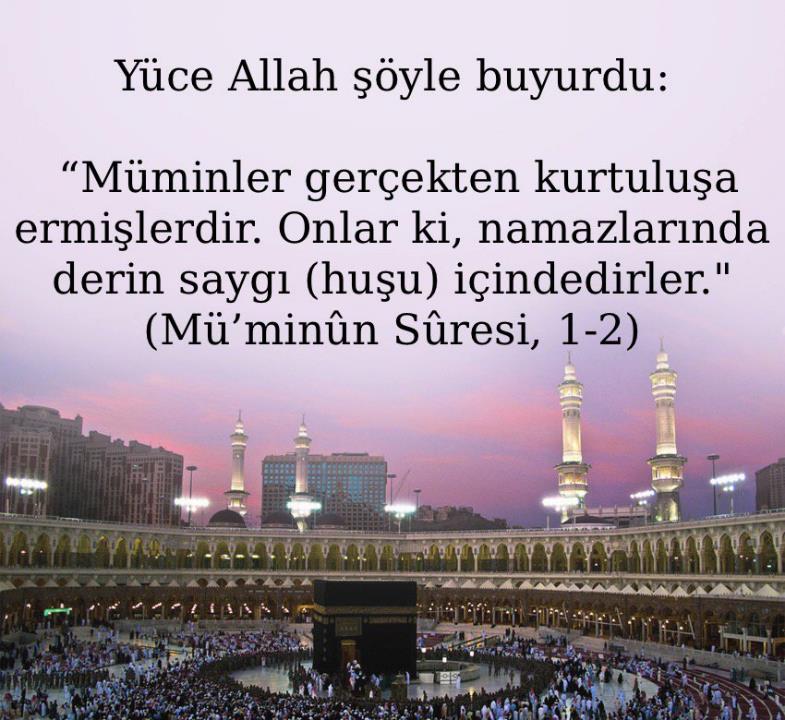 Kurtuluşun yolu içtenlikle ve samimiyetle yapılan kulluktadır.
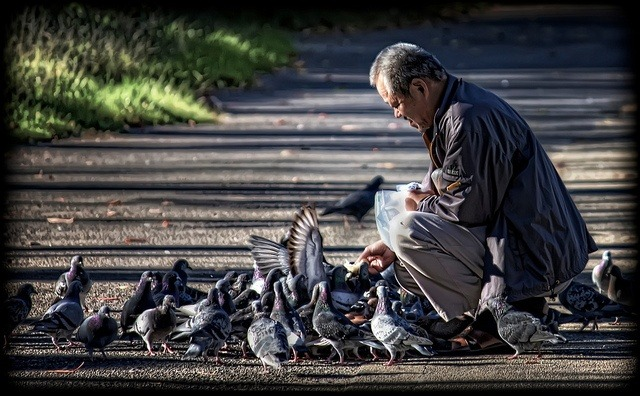 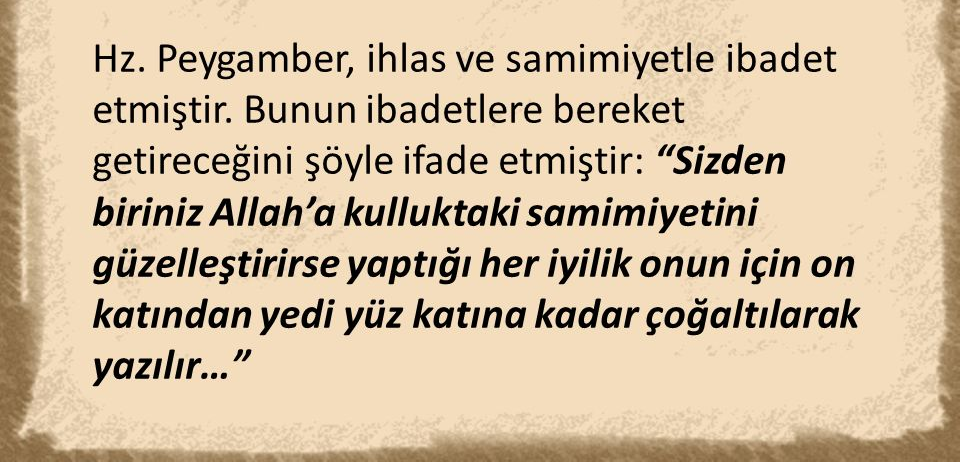 İçtenlikle yapılmayan ibadetler ise içi boş davranışlardan ibarettir. Çünkü bu şekilde yapılan ibadet ibadetin anlamı ve değeri ile çelişir.
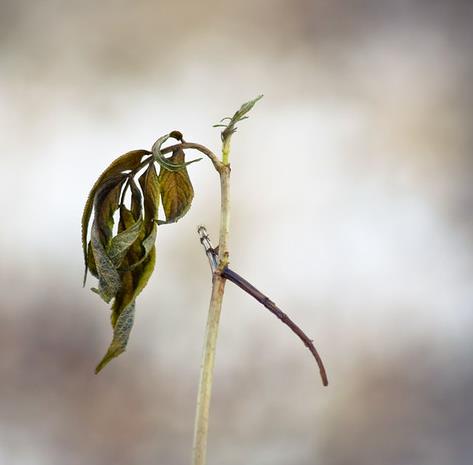 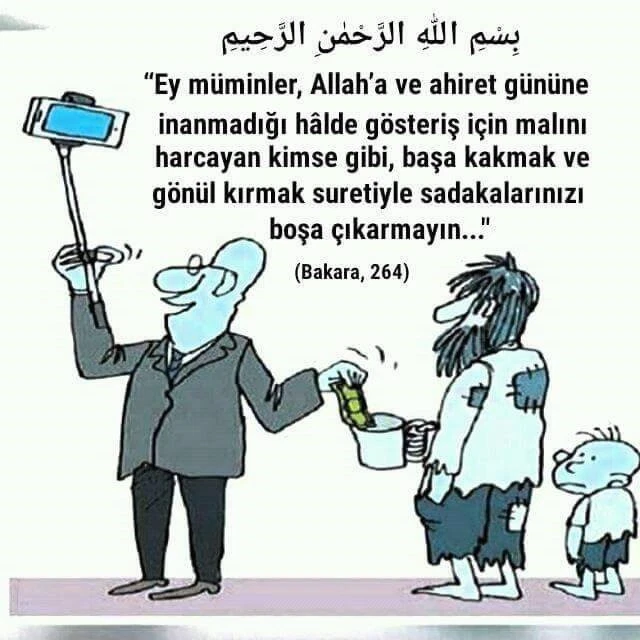 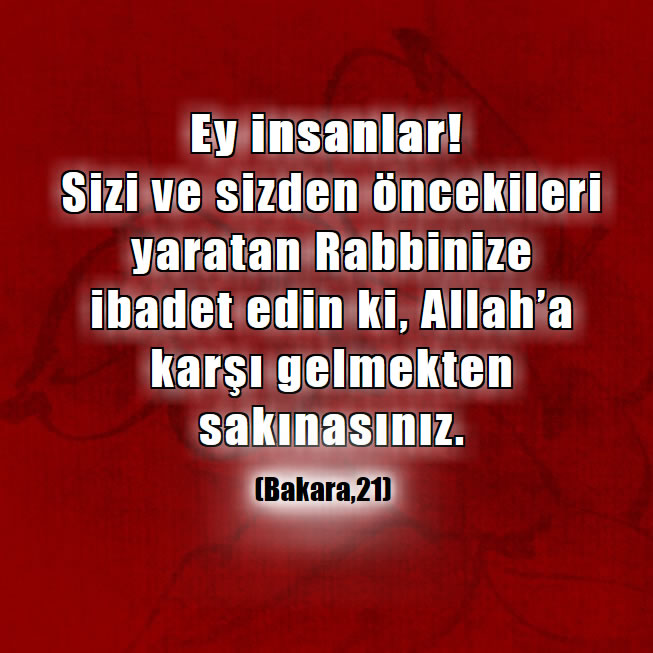 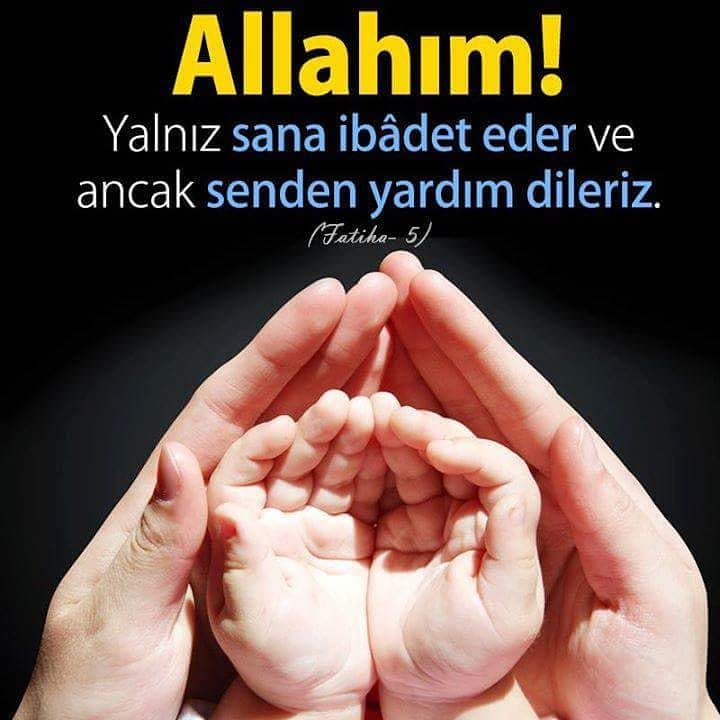 İbadet, sadece Allah’ın (c.c.) sevgisini kazanmak ve ona yakınlaşmak için yapılır.
Gösteriş için ibadet yapılmaz…
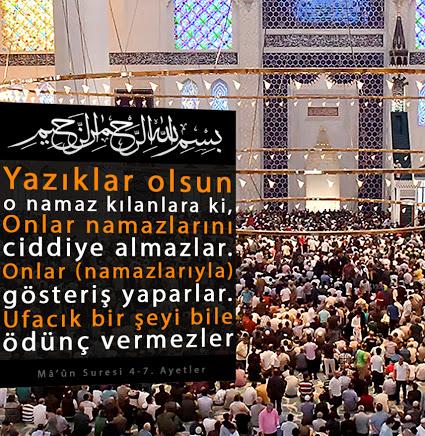 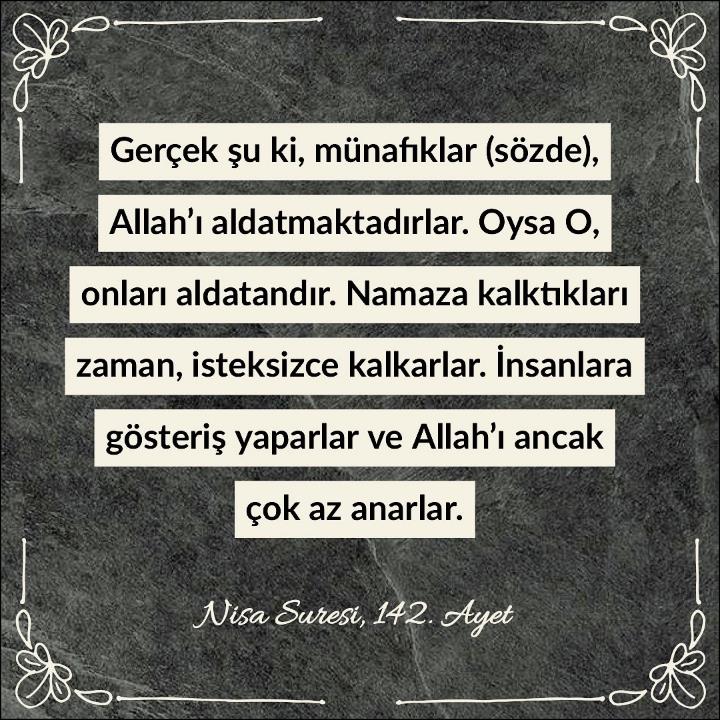 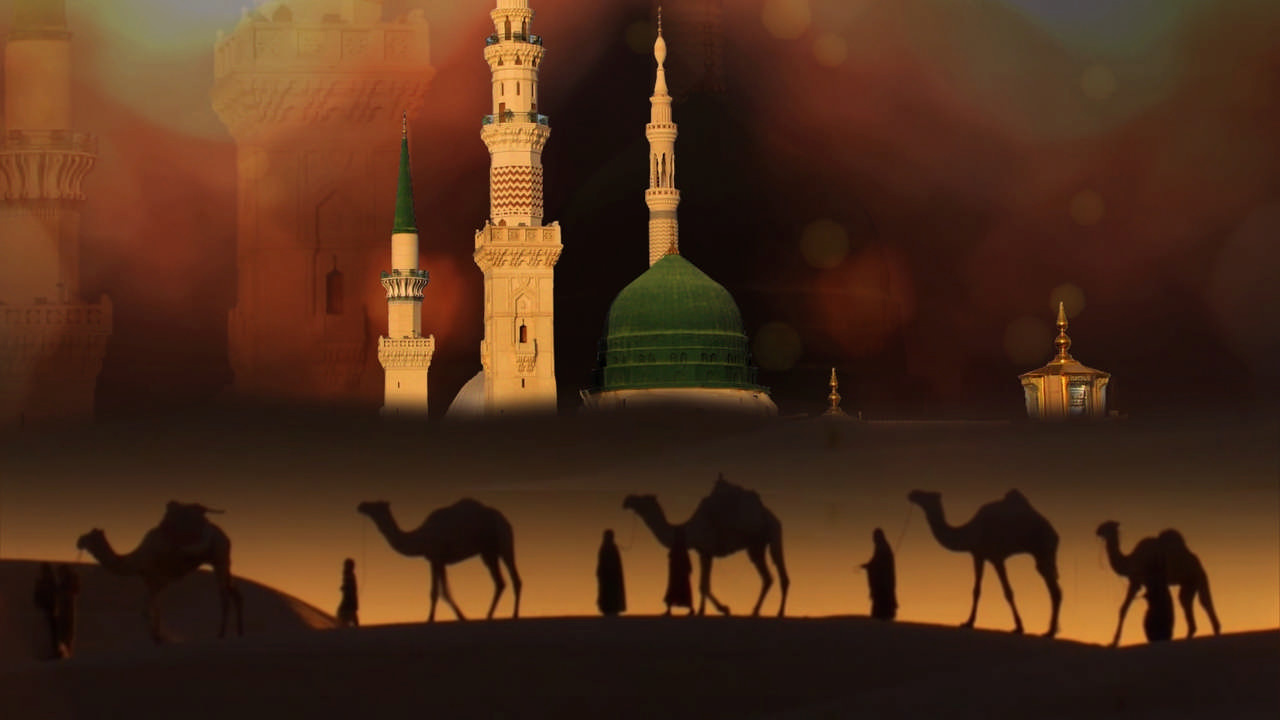 Velhasıl…
İbadet o kadar yüce bir vazifedir ki sadece ve sadece Allah için yapılır. Allah’tan gayrısı için yapılan ibadet rezillikten başka bir şey değildir.
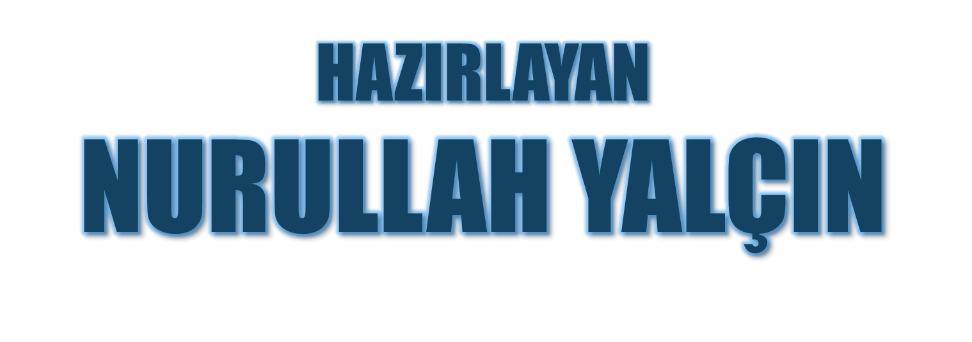 Tekirdağ/Çerkezköy
09.12.2020